EAD como ferramenta para educação médica continuada: insights sobre o aprendizado médico
Hospital Israelita Albert Einstein
A prova foi composta por 120 questões de múltipla escolha.
 
Para aprovação, o candidato deveria acertar 60% da prova.
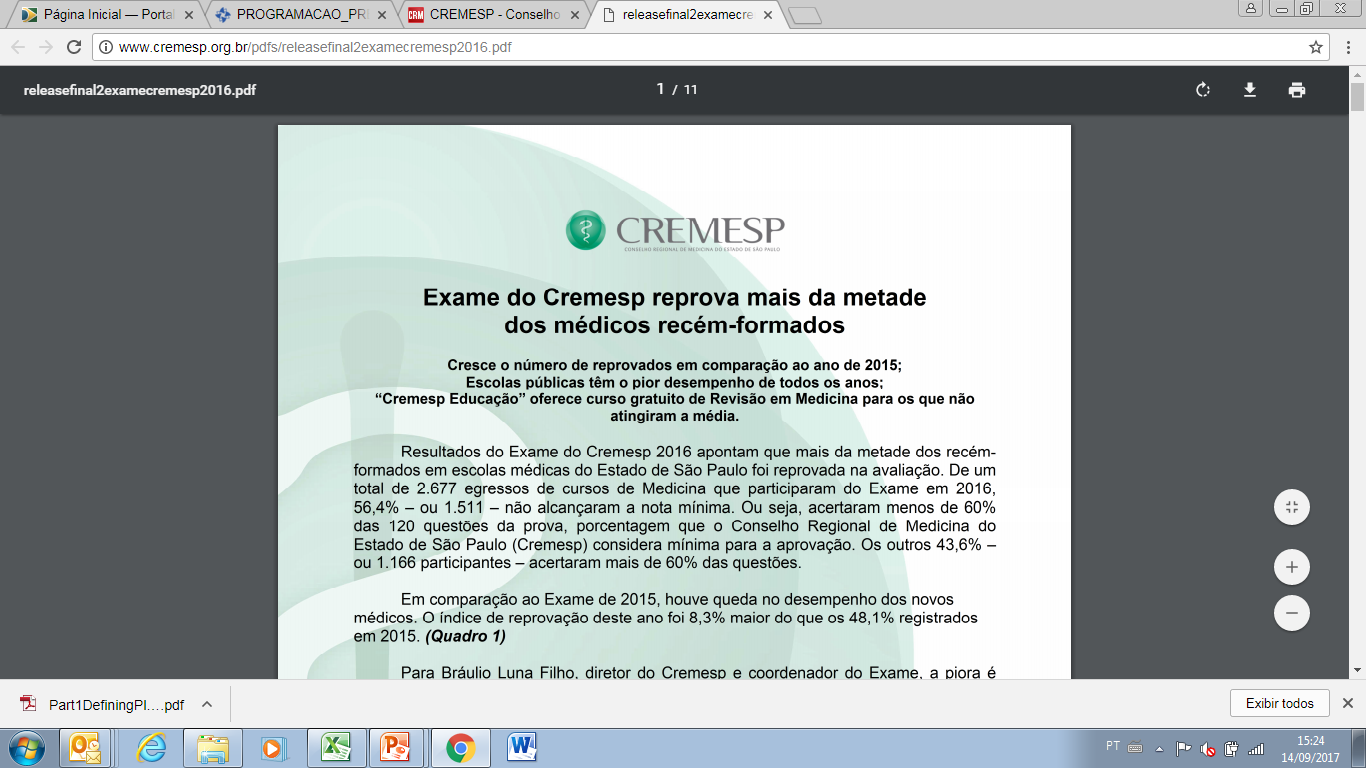 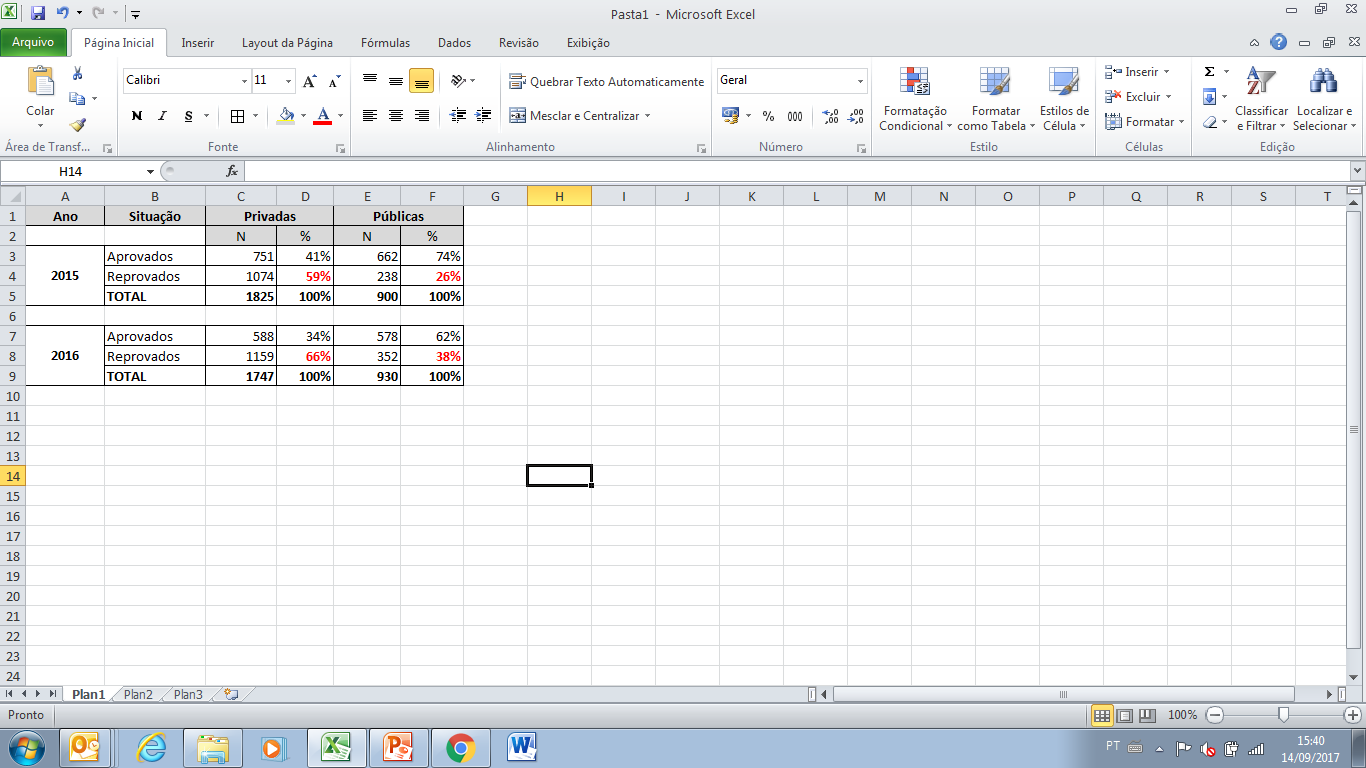 1.413
1.312 (– 48%)
2.725
1.166
1.511 (– 56%)
2.677
CURSO DE REVISÃO EM MEDICINA
Parceria Einstein/CREMESP

Fortalecer a formação do médico brasileiro
Contribuir para a melhoria da saúde do nosso País
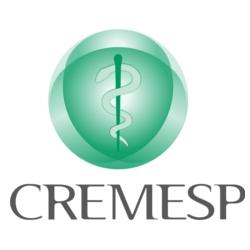 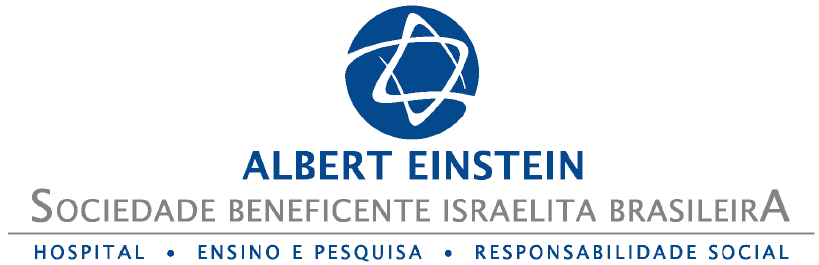 Raciocínio clínico e decisão de condutas
Competência desenvolvida a partir da interação com pares, tutores, professores e pacientes
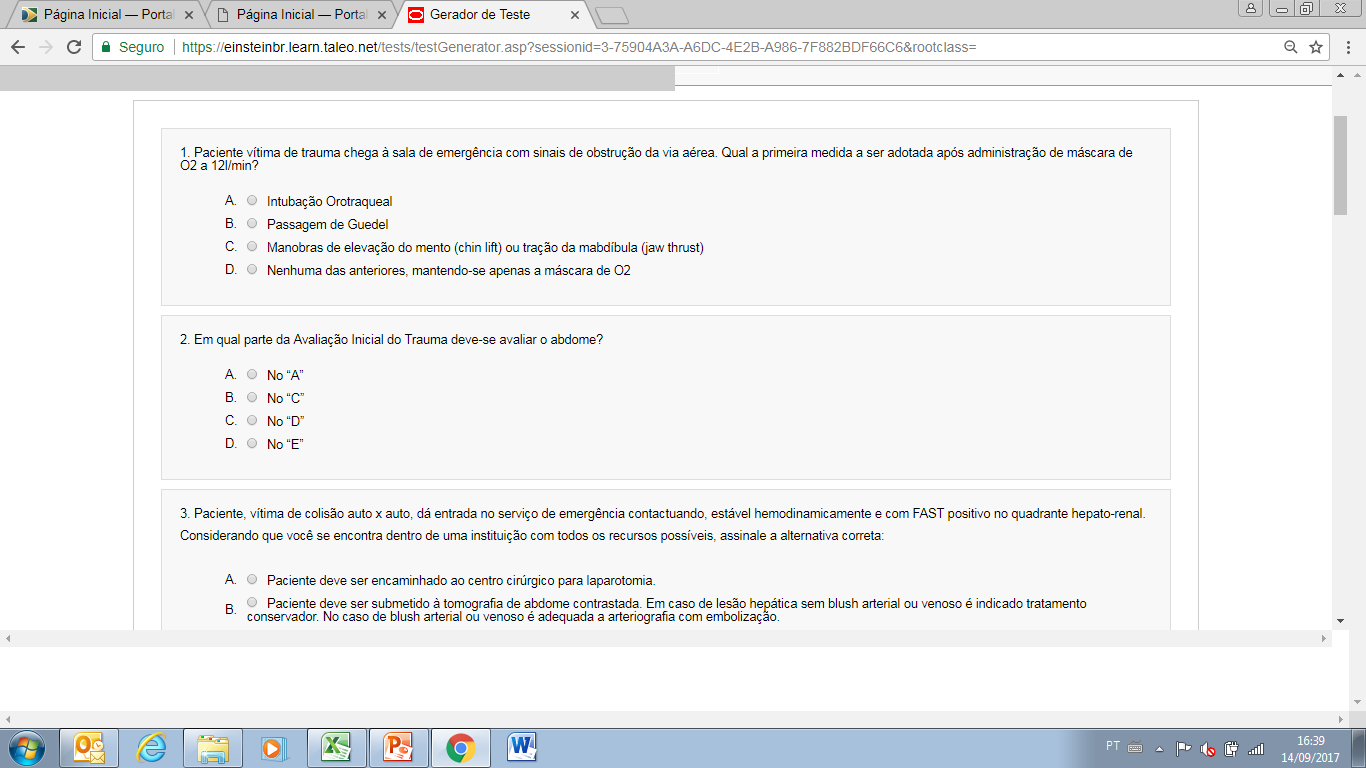 Pré-teste
(10 questões)
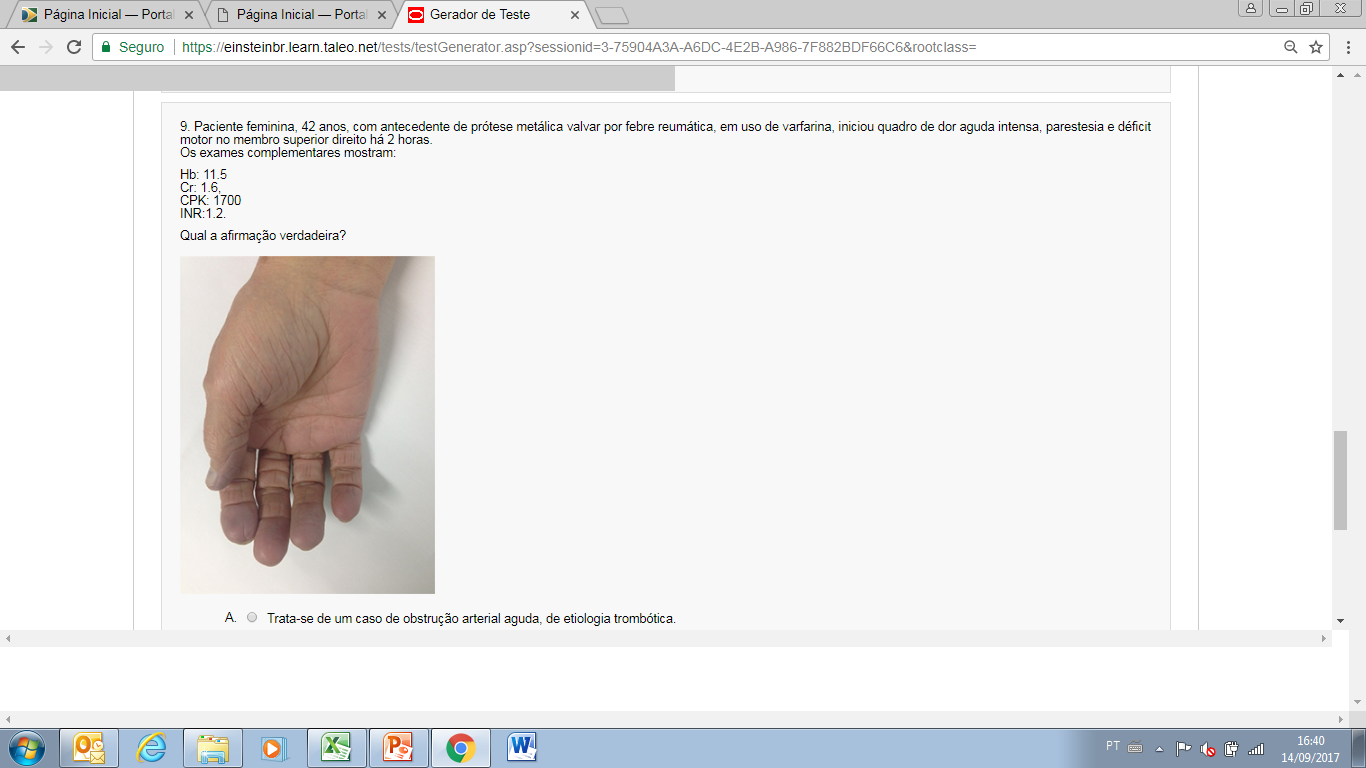 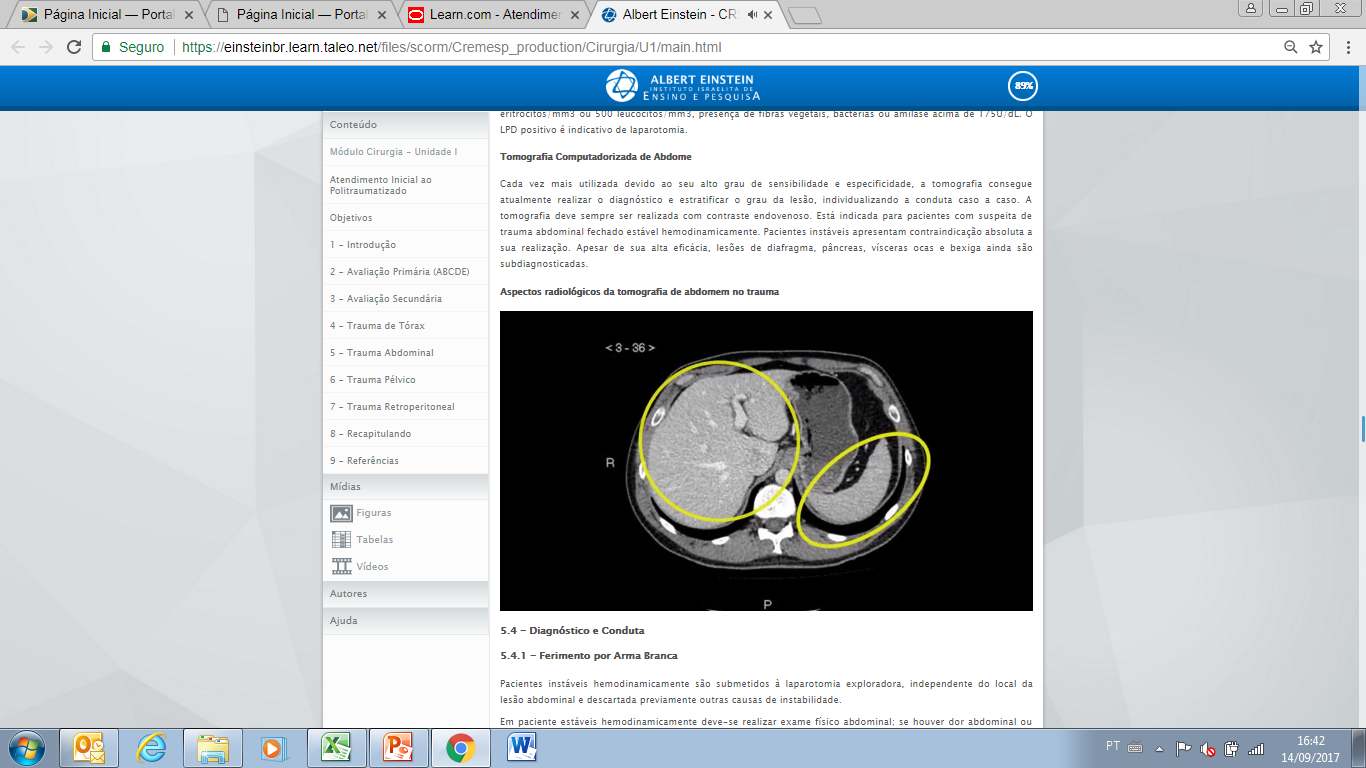 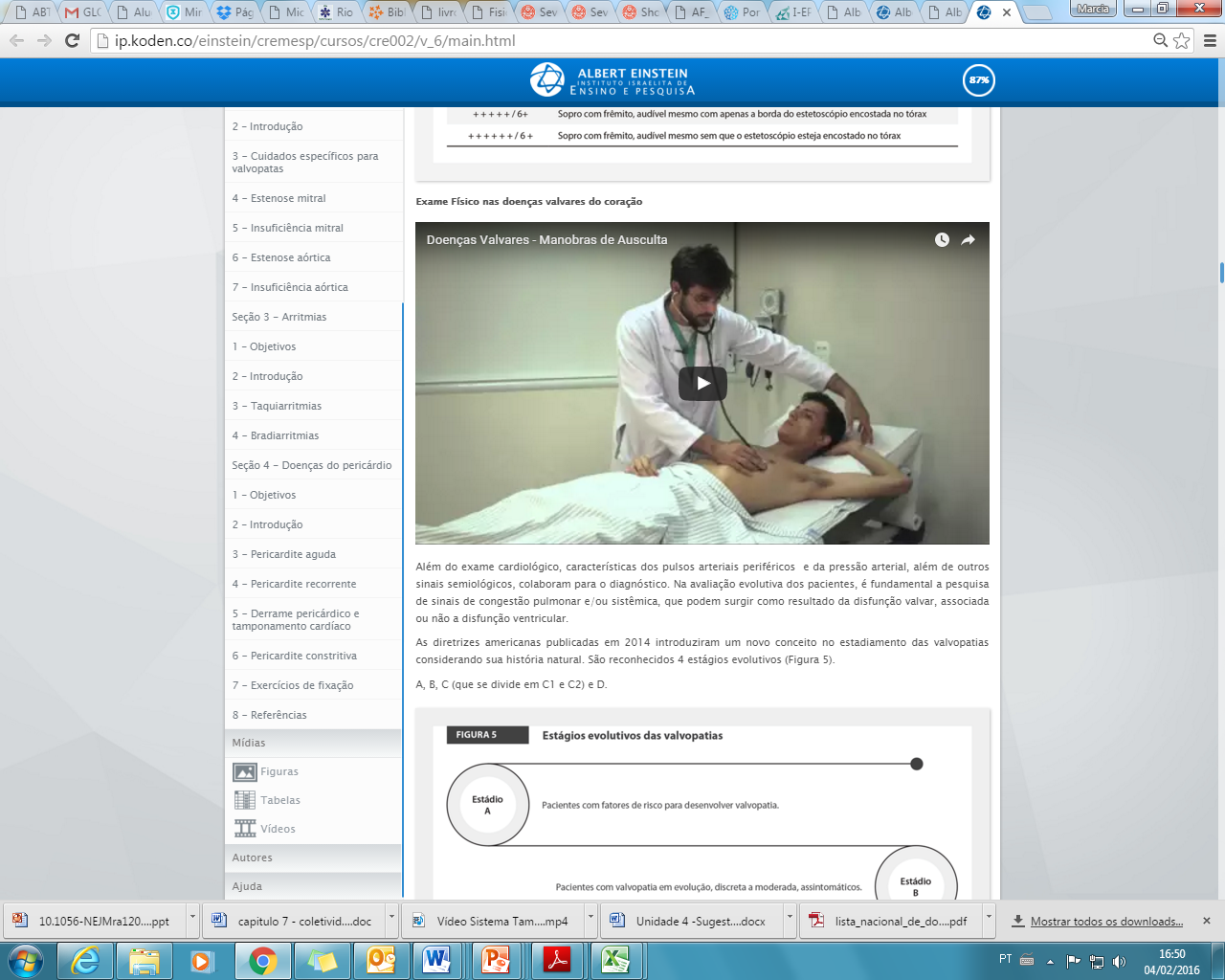 Conteúdo interativo
Caso clínico comentado
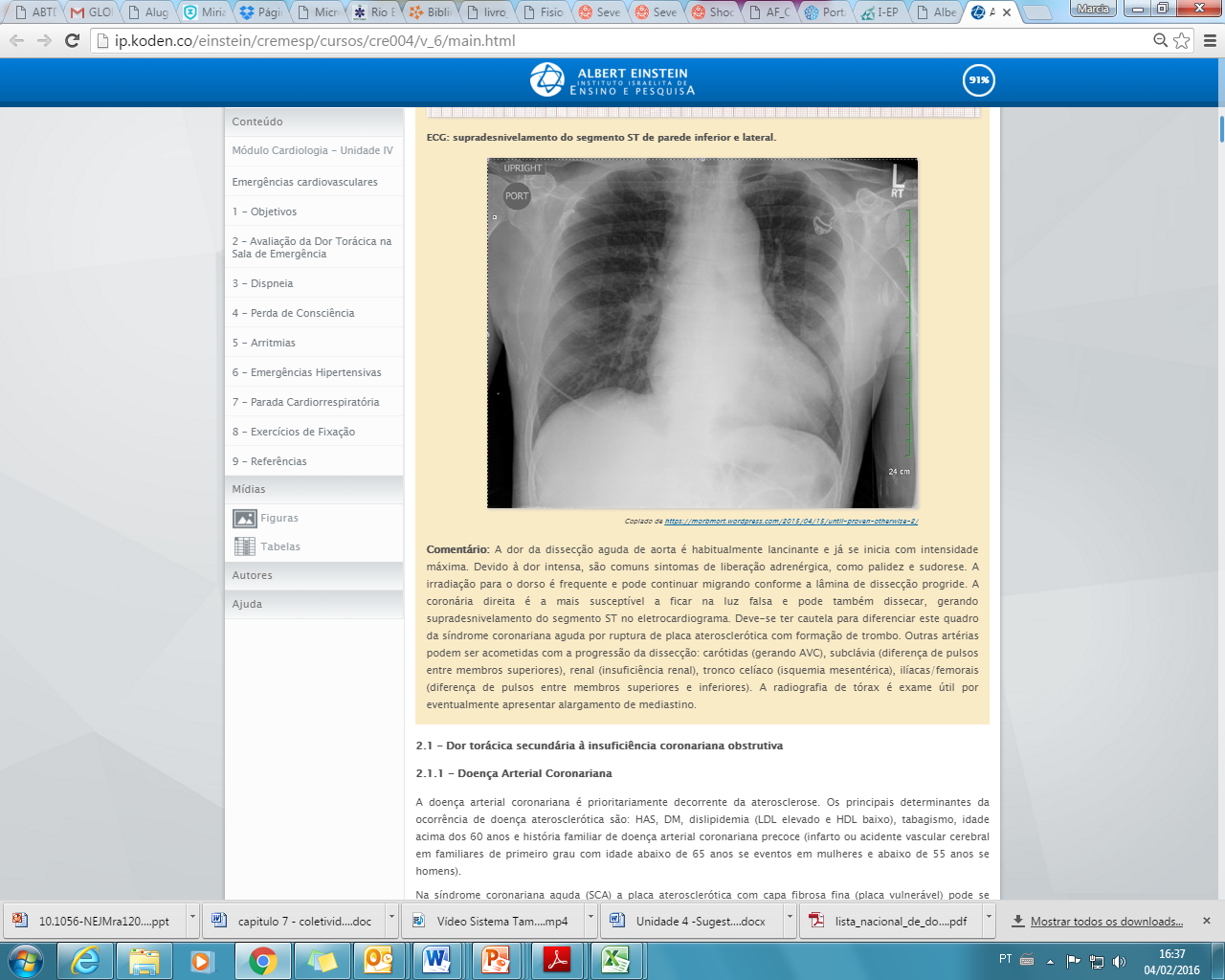 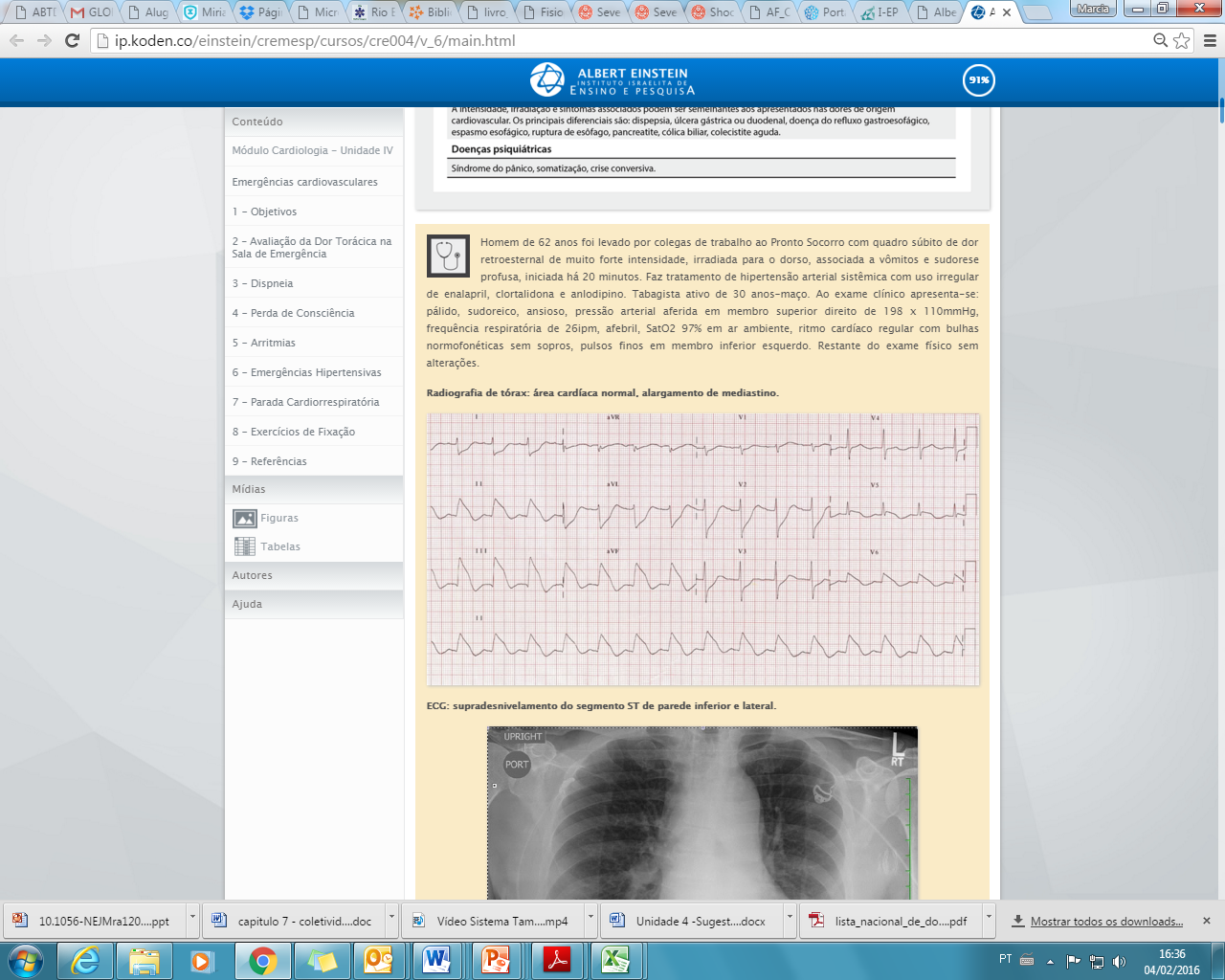 8 cursos de 30h cada
Clínica Médica: Cardiologia
Clínica Médica: Emergências Cirúrgicas
Clínica Médica: Exames Complementares
Clínica Médica: Pneumologia
Clínica Médica: Infectologia
Saúde Publica
Pediatria
Ginecologia e Obstetrícia
Resultados
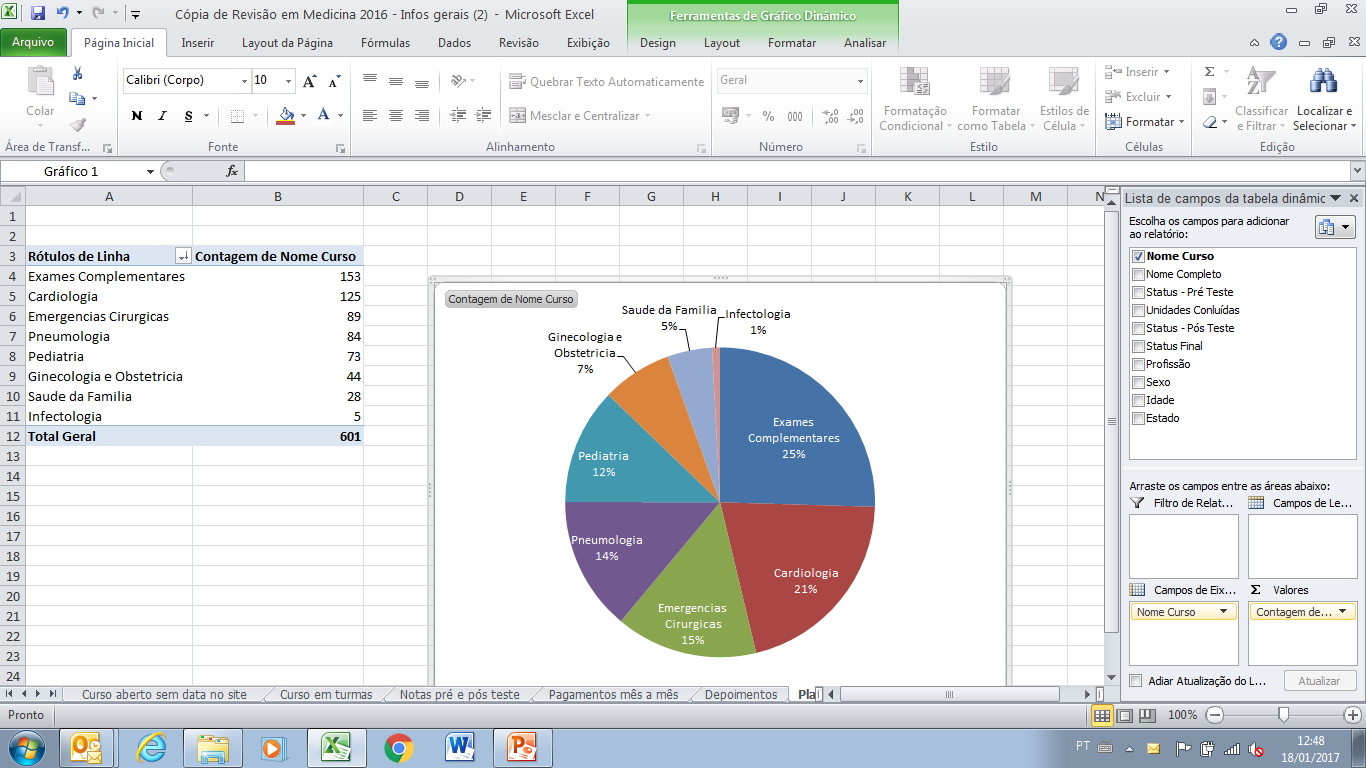 No período de  janeiro a dezembro de 2016
861 inscrições, sendo 541 usuários únicos.
104 usuários consumiram mais de um curso.
Os cursos mais procurados:
Exames complementares (25%)
Cardiologia (21%)
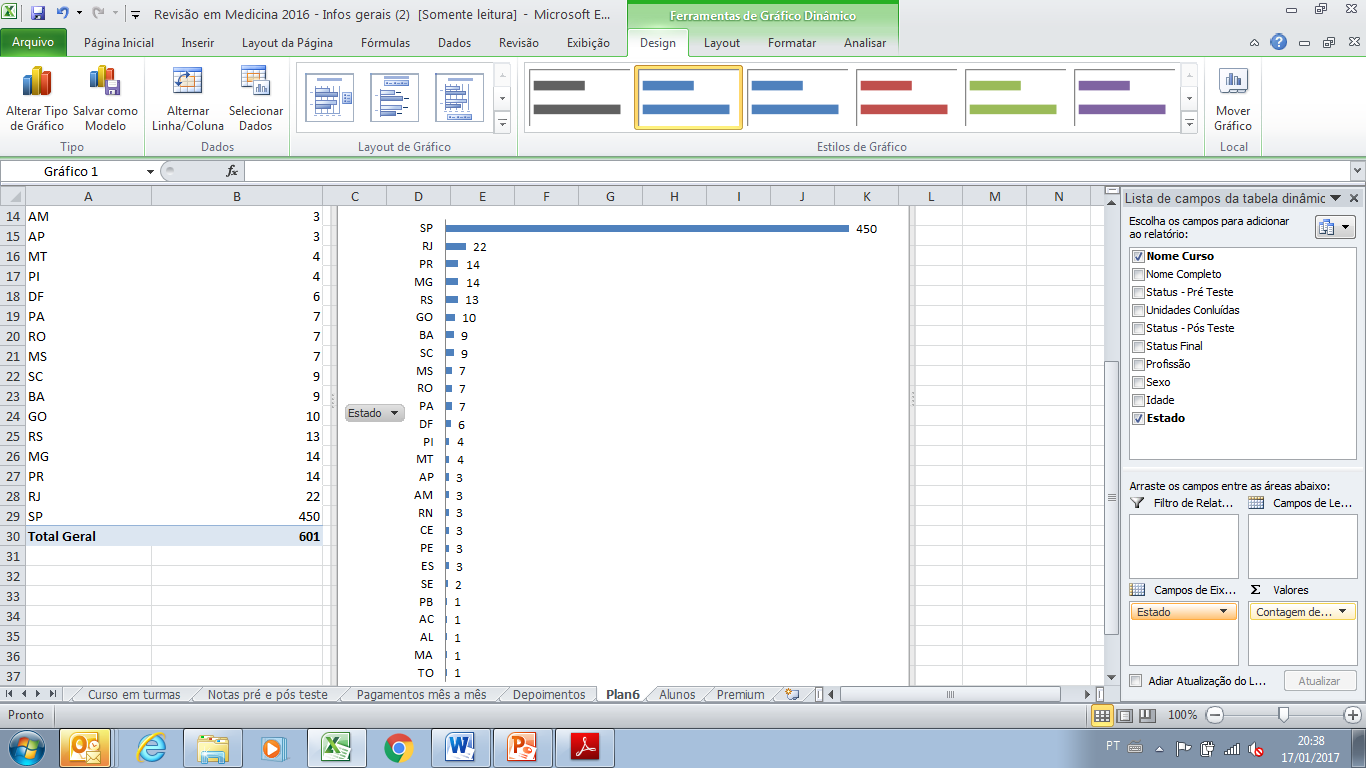 Janeiro a Dezembro/16

Distribuição dos alunos por ESTADO
(26 estados)
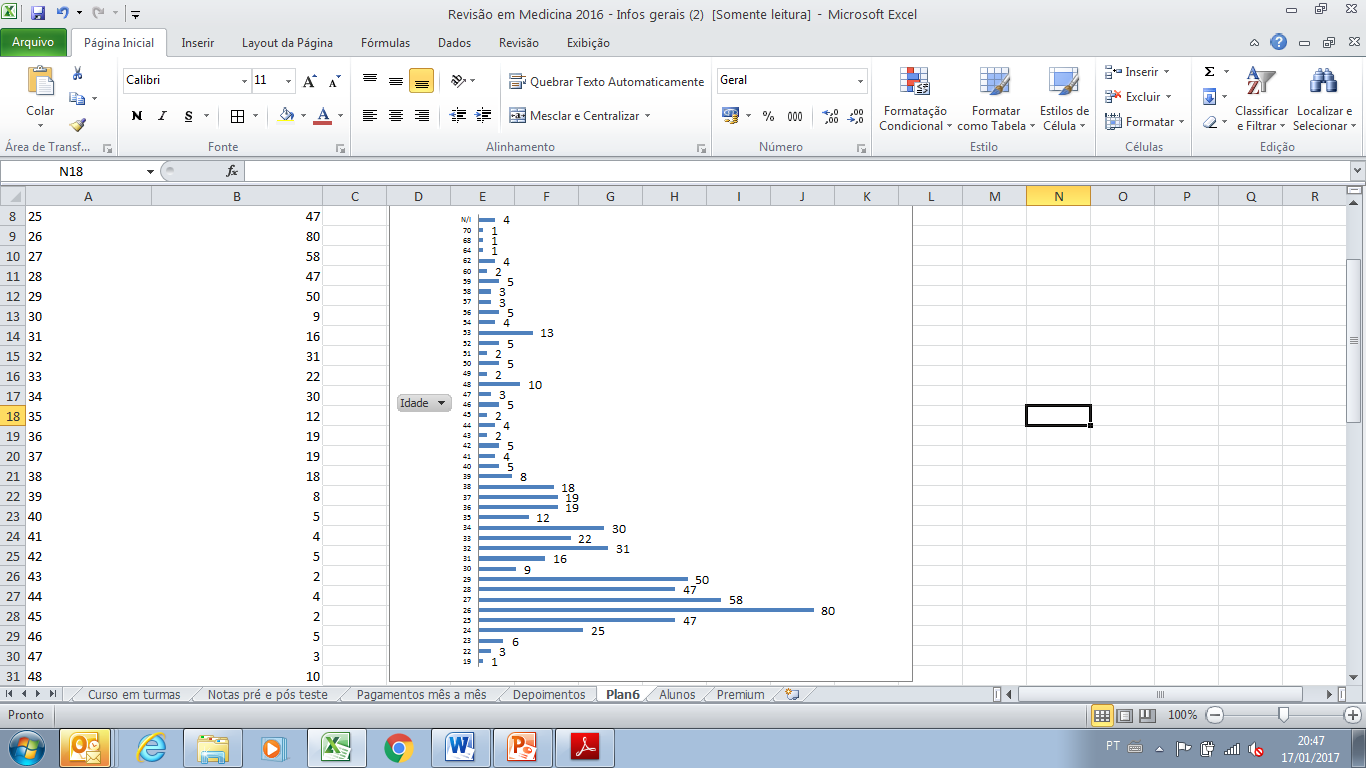 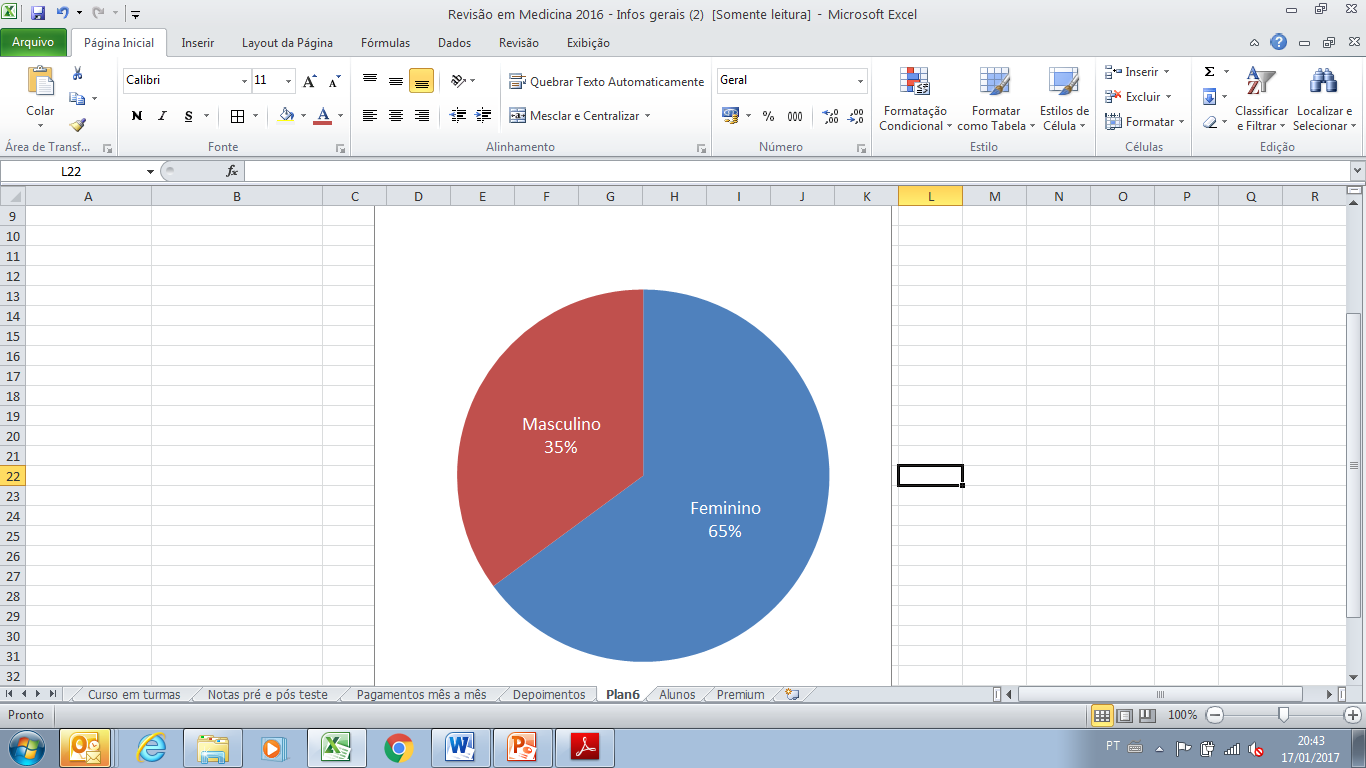 A maioria dos alunos eram mulheres médicas (65%)

A média de idade foi 33.00 ± 9.46 anos.
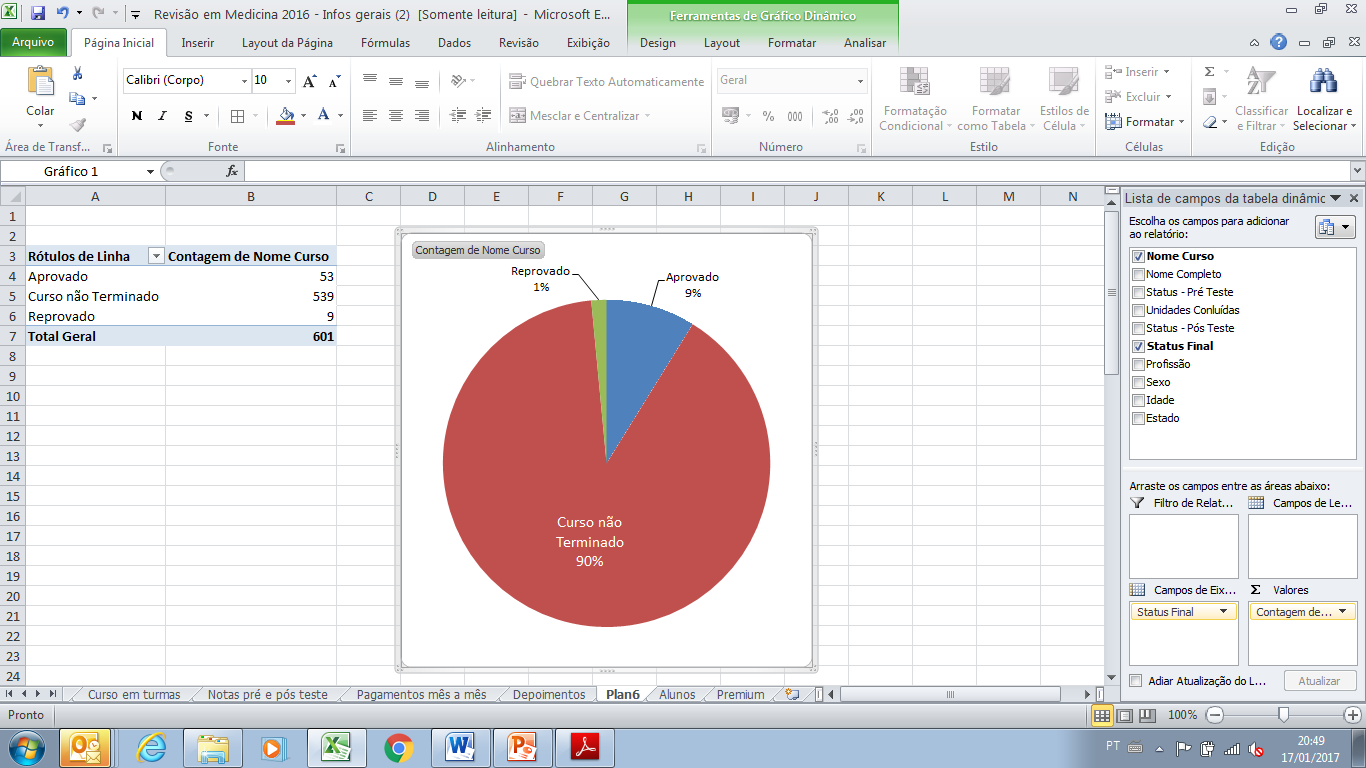 Adesão ao curso
Apenas 10% dos alunos finalizaram o pré-teste e pós-teste, perfazendo total de 67 inscrições com dados sobre aprendizagem.
Resultados
Observamos que as médias de pré e pós teste eram diferentes nos grupos 1, 2 e 3.
Não houve diferença com significância estatística entre as notas do grupo 4.
A comparação entre as médias das notas dos pós-testes entre os grupos não foi significante (p<0.32)
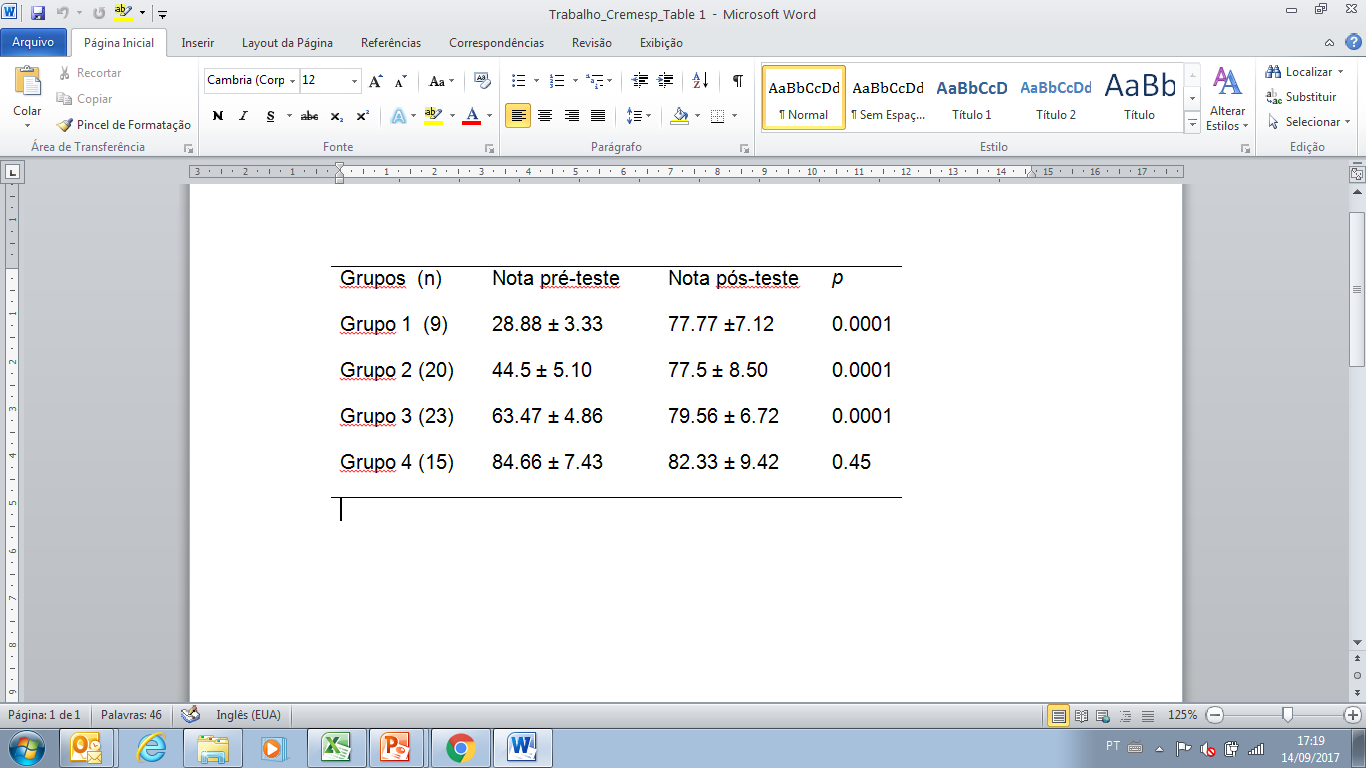 84.6
82.3
79.5
77.8
77.5
63.5
44.5
28.9
Discussão dos resultados
O formato do curso possibilitou alcance de regiões brasileiras distantes dos grandes centros, onde a atualização médica é facilitada.
Os resultados demonstraram que o modelo do curso garante a aprendizagem nos alunos com menor proficiência, com ganhos de até 50% de pontuação após a realização do curso.
Como não houve diferença significativa entre as notas dos pós-testes entre os grupos, observamos que o curso permite o nivelamento de conhecimento, mesmo que o nível inicial de proficiência do aluno seja muito baixo.
Vimos uma importante oportunidade de revisão deste projeto, em relação ao engajamento do aluno, uma vez que apenas 10% dos alunos finalizaram todas as etapas previstas.
Considerações finais
A modalidade de ensino à distância garante aprendizado, permitindo que alunos de diferentes proficiências sejam nivelados com adequado nível de conhecimento.